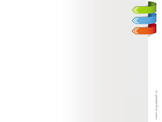 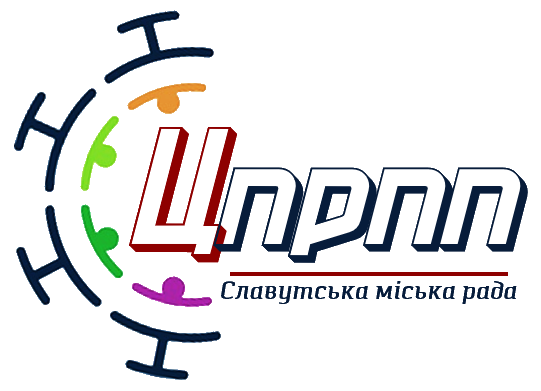 Організація освітнього процесу у 2022/2023 навчальному році через упровадження Державного стандарту базової середньої освіти (5-9 класи)
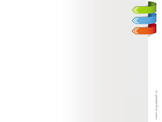 План методичного об’єднання:
1. Про організований початок 2022-2023 навчального року в умовах НУШ (мистецька освітня галузь).

2. Про оцінювання навчальних досягнень учнів 5 класів. Інструменти формувального оцінювання.
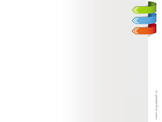 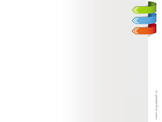 СТАНДАРТ ОСВІТИ – це декларовані державою вимоги до обов’язкових  результатів навчання  учнів на рівні початкової, базової і старшої школи
 

ЗАТВЕРДЖЕНО
Постановою Кабінету Міністрів України
від 30 вересня 2020р. №898
https://zakon.rada.gov.ua/laws/show/898-2020-%D0%BF#Text
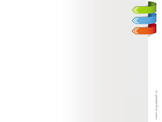 ДЕРЖАВНИЙ СТАНДАРТ

Окреслює, якими вміннями має володіти учень після кожного етапу навчання;

Упорядковує зміст освіти, враховуючи високу  динамічність сучасного світу,                        сьогоднішні і майбутні потреби учнів, вчителів  та суспільства загалом;

Є орієнтиром  для батьків, учнів, працедавців  у розумінні цілей освітнього процесу,                     а для вчителів- ще й документом, який допоможе їх реалізувати;

Активізує зусилля всіх партнерів школи для громадської підтримки освітнього процесу;

                                                          ВИЗНАЧАЄ:
цілі та принципи освітнього процесу в закладах базової середньої освіти; 
дає загальну  характеристику змісту навчання; 
пояснює вимоги до обов’язкових результатів навчання та орієнтири для їхнього                        цінювання
                                                           містить:
ключові компетентності  включно з базовими знаннями;
 наскрізні вміння, що поєднують компетентності та галузі;
 обов’язкові результати навчання (загальні  і конкретні);
 орієнтири для їхнього оцінювання;
 7 варіантів базового навчального плану, відповідно до  освітніх потреб дітей;
 рекомендовану, мінімальну та максимальну кількість   навчальних годин за кожною                             з галузей та загалом, визначені в базових навчальних планах.
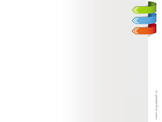 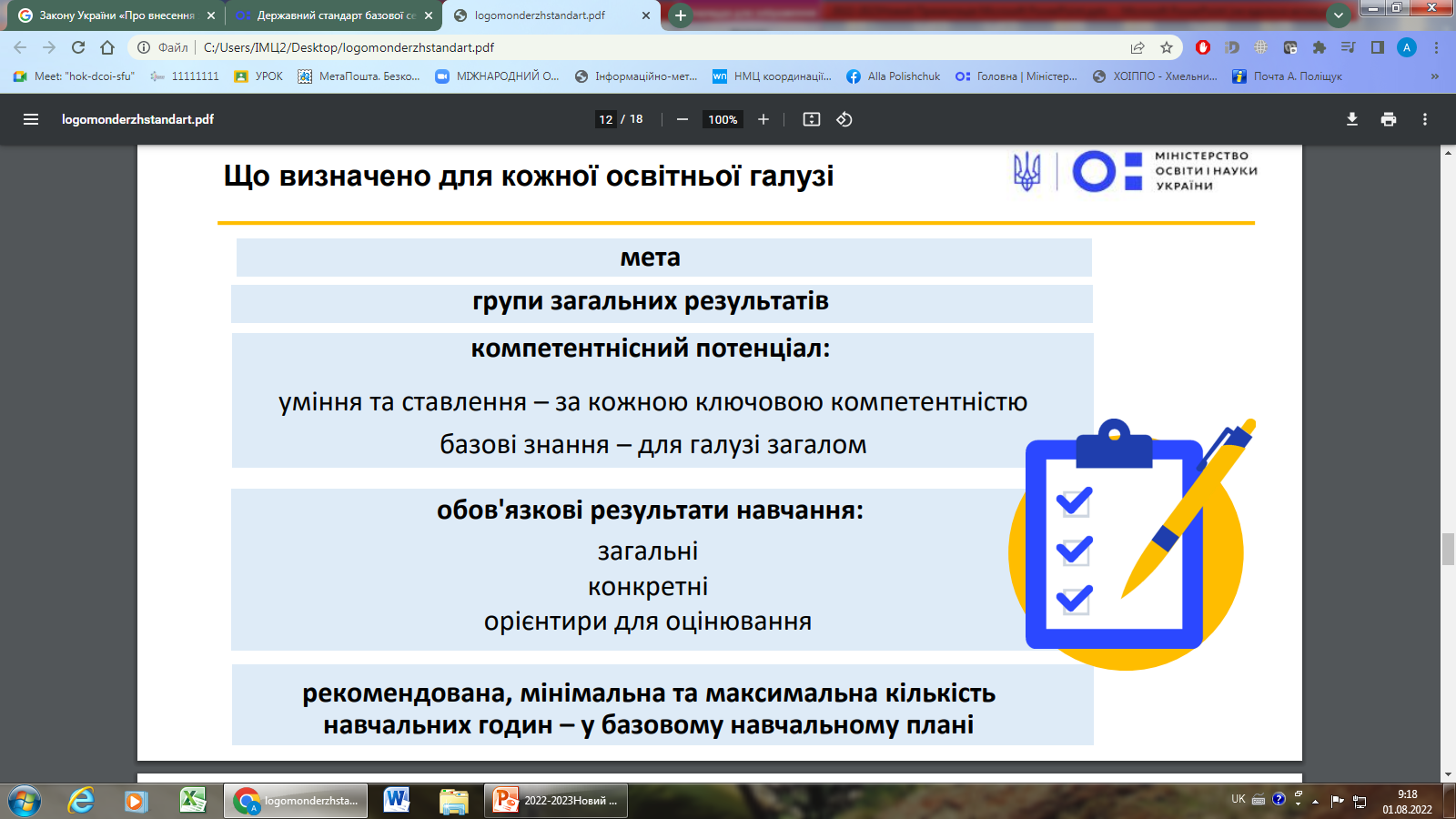 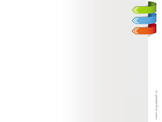 Метою мистецької освітньої галузі є цілісний розвиток успішної особистості учня у процесі освоєння мистецьких надбань людства; усвідомлення власної національної ідентичності в міжкультурній комунікації; формування компетентностей, необхідних для художньо-творчого самовираження; розкриття креативного потенціалу, залучення до культурних процесів в Україні.
Компетентнісний потенціал мистецької освітньої галузі та базові знання зазначені в додатку 19.
Вимоги до обов’язкових результатів навчання учнів з мистецької освітньої галузі зазначені в додатку 20 і передбачають, що учень:
пізнає різні види мистецтва, інтерпретує художні образи, набуває досвіду емоційних переживань, розвиває ціннісне ставлення до мистецтва;
формує художньо-образне, асоціативне мислення під час творчої діяльності в різних видах мистецтва;
пізнає себе через взаємодію з різноманітними мистецькими об’єктами, розвиває емоційний інтелект;
використовує інформаційне середовище у власній творчості і художній комунікації.
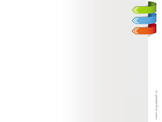 Групи результатів навчання учнів освітньої  галузі Мистецтво:
1. Пізнання різних видів мистецтва, інтерпретація художніх образів, досвід емоційних переживань, ціннісне ставлення до мистецтва
Аналізує, інтерпретує і критично оцінює художні образи
Творить різними засобами і способами                                                                                                                                                                                                 Імпровізує
4. Використання інформаційного середовища у власній творчості та художній комунікації
Створює мистецький медіатекст у процесі художньої комунікації
Добирає та оцінює джерела інформації про мистецтво                                                                                                                                                                          Виявляє культуру використання авторського твору
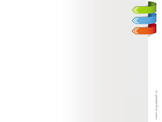 МИСТЕЦЬКА ОСВІТНЯ ГАЛУЗЬ      
Компетентнісний потенціал
Додаток 19
до Державного стандарту
Математична компетентність
Компетентності в галузі природничих наук, техніки і технологій
Інноваційність
Екологічна компетентність
Інформаційно-комунікаційна компетентність
Навчання впродовж життя
Громадянські та соціальні компетентності
Культурна компетентність
Підприємливість та фінансова грамотність
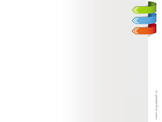 Базові знання
Мистецька грамотність: художня творчість; твір мистецтва; художній образ як категорія мистецтва; види мистецтва; засоби виразності різних видів мистецтва; загальномистецький словник (тема/сюжет, ритм, гармонія, композиція, контраст, форма тощо); жанри мистецтва; художні стилі і напрями; зміст і смисл у творі мистецтва; читання мистецького тексту; народне і професійне мистецтво; автентичність; стилізація; взаємодія/синтез мистецтв; дизайн; новітні технології в мистецтві; медіамистецтво; взаємовплив мистецтва і науки; культурне різноманіття.
Мистецька діяльність: художня ідея та її втілення; креативність; способи творення художніх образів у різних видах мистецтва; виконавство (хор, соло, ансамбль, гра на музичних інструментах, танець; акторська майстерність тощо); творення візуальних/аудіовізуальних образів (малювання, ліплення, просторове проектування, декоративні техніки/художні ремесла, екранні образи тощо); мистецький проект; мистецькі професії; мистецтво і технології (штучний інтелект, робототехніка тощо).
Мистецька комунікація: вплив мистецтва на особистість; діалог у мистецтві; емоційне і раціональне в мистецтві; форми зберігання мистецтва (усна традиція, запис художнього тексту (нотного, хореографічного, літературного тощо), екранізація, аудіо-, фото-, відеофіксація, музейний простір, колекціонування тощо); медіатекст; сучасні способи і засоби художньої комунікації; нові виміри існування мистецьких творів (інтерактивність, мультимедійність, масмедійність, гіпертекст тощо); сучасні комунікаційні та комунікативні технології; джерела інформації про мистецтво.
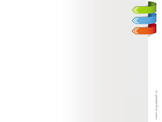 Навчальна програма - документ, що визначає послідовність досягнення результатів навчання учнів з навчального предмета (інтегрованого курсу), опис його змісту та видів навчальної діяльності учнів із зазначенням орієнтовної кількості годин, необхідних на їх провадження, та затверджується педагогічною радою закладу освіти  https://urst.com.ua/download_act/pro_povnu_zagalnu_serednyu_osvituнеприпустимим                                   ( Ст 1. ЗУ «Про повну загальну середню освіту»)
     Навчальна програма оформляється за зразком модельних навчальних програм. 
     На титульному аркуші зазначається назва та авторський колектив модельної навчальної програми, на основі якої створено навчальну програму закладу.
    Навчальні програми, розроблені на основі модельних навчальних програм, затверджуються педагогічною радою закладу освіти.
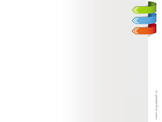 Педагогічний колектив закладу освіти може використовувати в освітньому процесі:
модельні навчальні програми із зазначенням у них кількості годин, необхідної на провадження послідовності досягнення результатів навчання учнів з відповідних навчальних предметів (інтегрованих курсів), їхнього змісту та видів навчальної діяльності учнів;
навчальні програми, розроблені на основі модельних навчальних програм авторськими колективами відповідних модельних програм, де зазначено кількість годин, необхідну на провадження послідовності досягнення результатів навчання учнів з відповідних навчальних предметів (інтегрованих курсів), їхнього змісту та видів навчальної діяльності учнів;
навчальні програми, затверджені педагогічною радою, що містять опис результатів навчання учнів з навчальних предметів (інтегрованих курсів) в обсязі не меншому ніж встановлено відповідними модельними навчальними програмами із зазначенням кількості годин, необхідної для провадження послідовності досягнення результатів навчання учнів з відповідних навчальних предметів (інтегрованих курсів), їхнього змісту та видів навчальної діяльності учнів.
 https://osvita.ua/legislation/Ser_osv/83419/Лист МОН № №4.5/2303-21 від 06.08.21 року
Мистецтво
Автори: Людмила Масол, Ольга Просіна
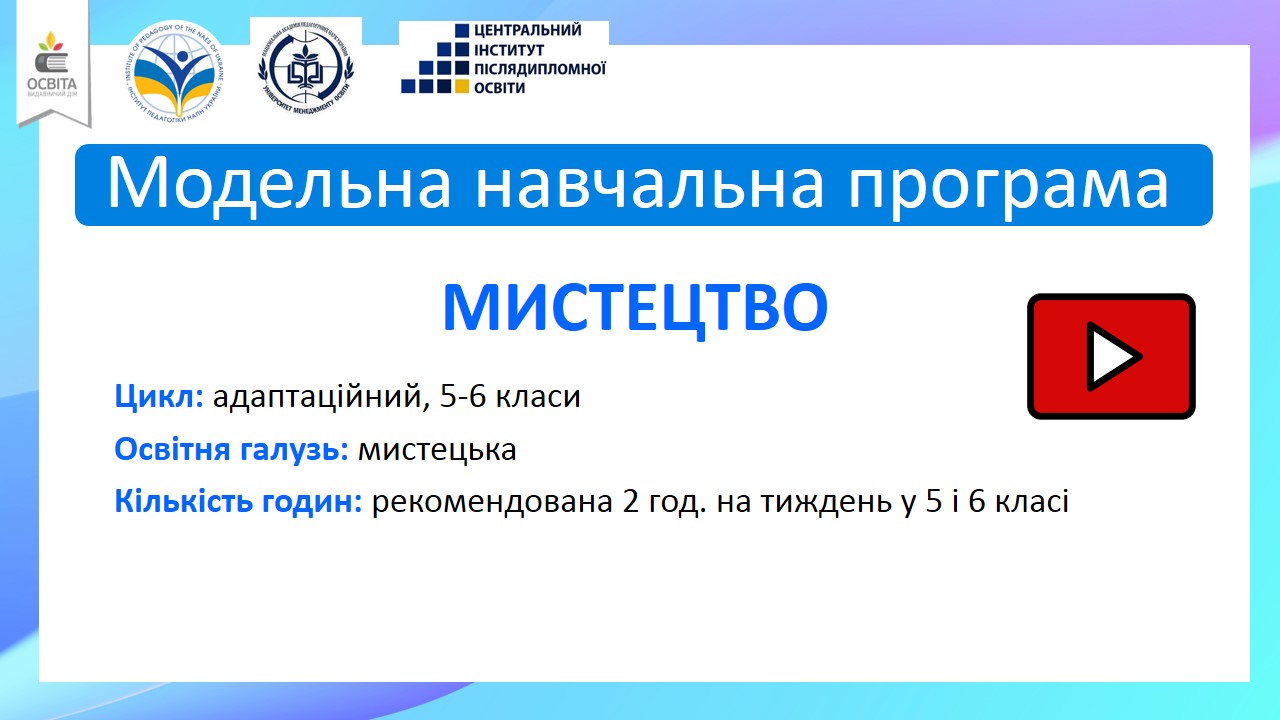 http://yakistosviti.com.ua/uk/Mistetstvo-2021#pdf-1 – модельна програма
https://files.pidruchnyk.com.ua/uploads/book/5_mystetstvo_masol_2022.pdf  - підручник
http://yakistosviti.com.ua/uk/Mistetstvo-2021#pdf-2 – календарне плануваня
Замовлено 538 /13 підручників
На основі модельної та/або затвердженої педагогічною радою навчальної програми предмета вчитель складає календарно-тематичне планування з урахуванням навчальних можливостей учнів класу. 
      Календарно-тематичне та поурочне планування здійснюється вчителем у довільній формі, зокрема з використанням друкованих чи електронних джерел тощо. Формат, обсяг, структура, зміст та оформлення календарно-тематичних планів і поурочних планів-конспектів є індивідуальною справою вчителя.
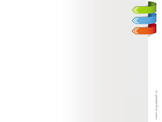 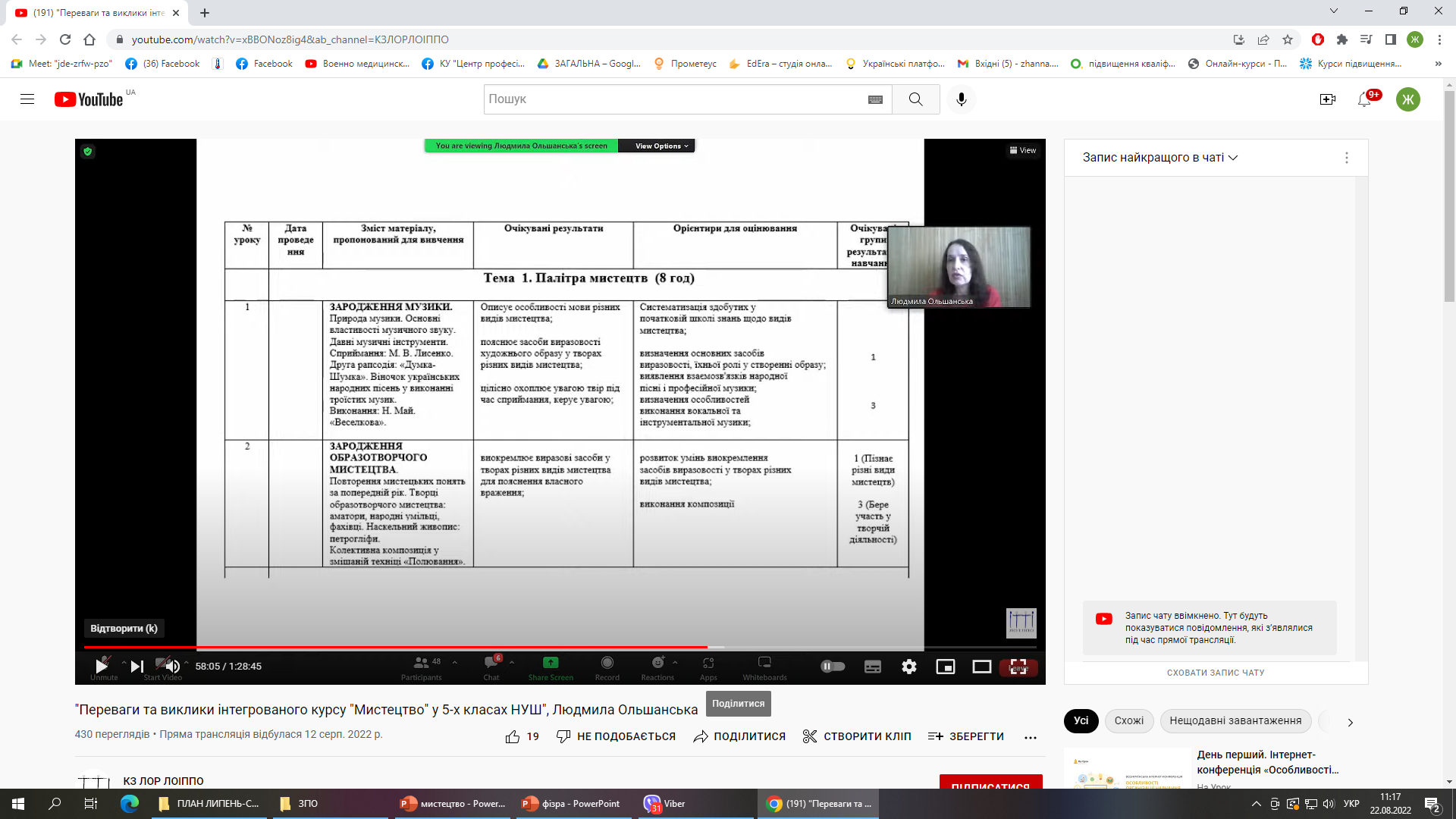 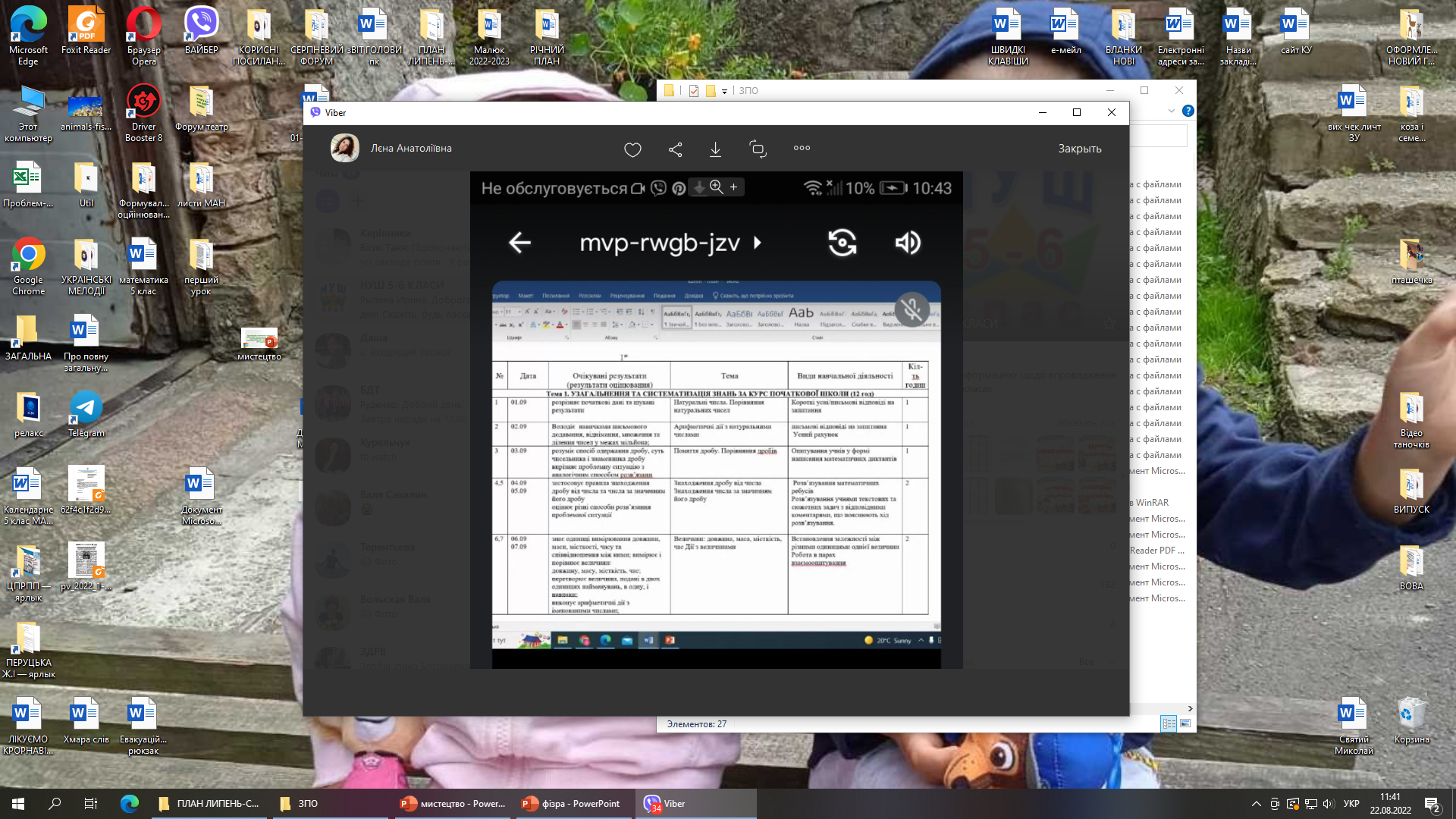 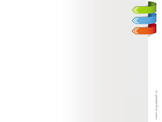 У разі викладання курсу двома вчителями заклад освіти створює на основі модельної навчальної програми навчальну програму закладу освіти, де виокремлюється дві складові за видами мистецтва із зазначенням відповідної кількості годин «Мистецтво: музичне мистецтво» (1 година на тиждень), «Мистецтво: образотворче мистецтво» (1 година на тиждень). 
Відповідно у класному журналі для кожної складової відводяться окремі сторінки, на яких після назви інтегрованого курсу через двокрапку прописується уточнення:
«Мистецтво: музичне мистецтво», «Мистецтво: образотворче мистецтво» 
https://www.schoollife.org.ua/metodychni-rekomendatsiyi-shhodo-vykladannya-osvitnoyi-galuzi-mystetstvo-u-2022-2023-navchalnomu-rotsi/ 
                                                                      Додаток 23до Державного стандарту
БАЗОВИЙ НАВЧАЛЬНИЙ ПЛАН БАЗОВОЇ СЕРЕДНЬОЇ ОСВІТИ                                                                                                                                                                                Базовий навчальний план закладів загальної середньої освіти для класів (груп)                                                                                                                                                   з українською мовою навчання
ВИМОГИдо обов’язкових результатів навчання учнів у мистецькій освітній галузі
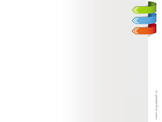 Додаток 20до Державного стандарту
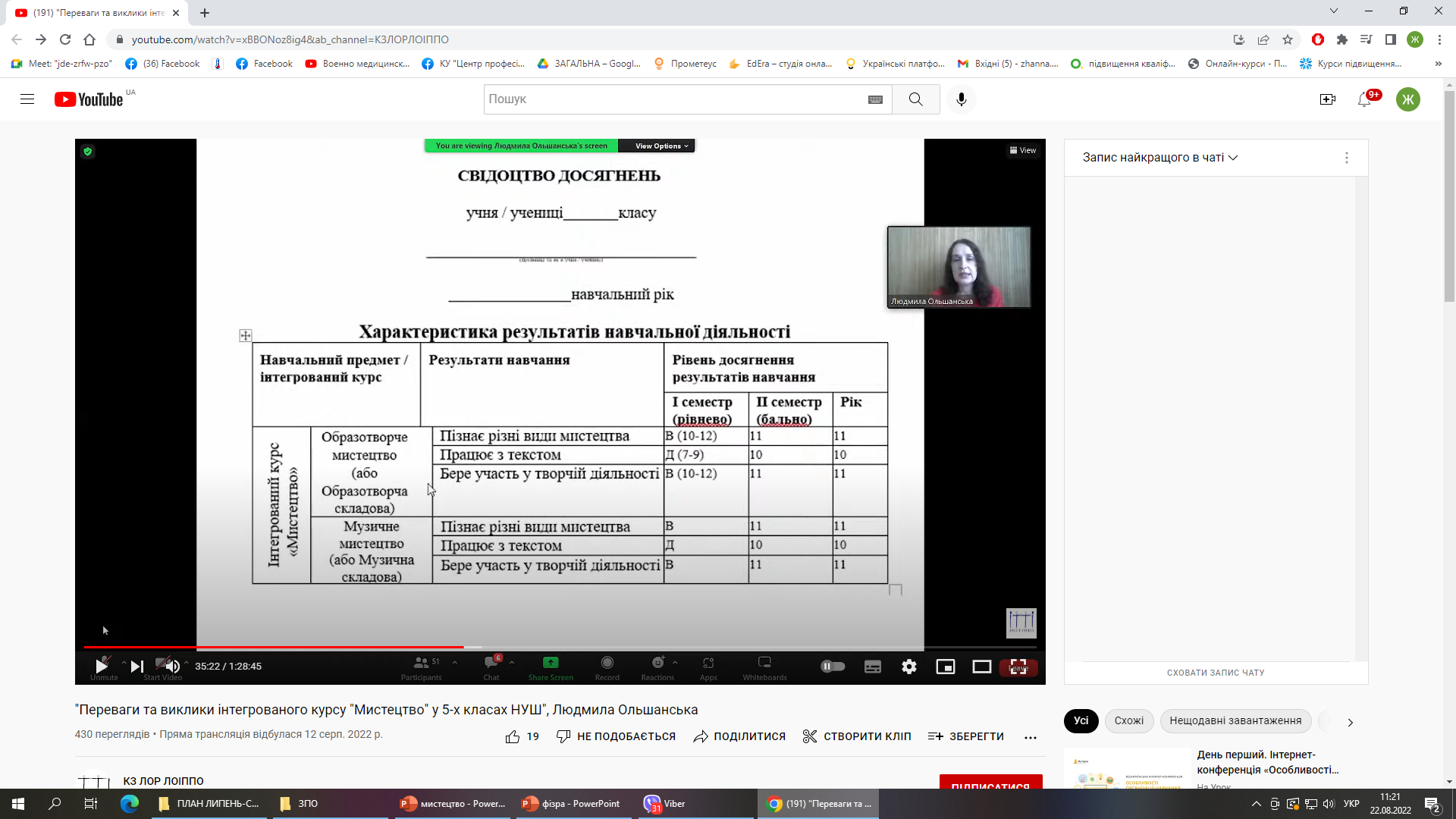 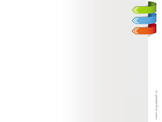 Додаток 2до методичних рекомендаційщодо оцінювання навчальнихдосягнень учнів 5-6 класів, якіздобувають освіту відповідно донового Державного стандартубазової середньої освіти
Загальні критерії оцінювання результатів навчання учнів 5-6 класів,які здобувають освіту відповідно до нового Державного стандартубазової середньої освіти
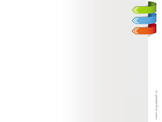 Оцінювання результатів навчання                                        в мистецькій освітній галузі
Оцінювання визначено за критеріями: пізнання та аналіз інтерпретація творів мистецтва; практична мистецька діяльність; емоційне ставлення до мистецтва, показники яких узгоджено з результатами навчання Державного стандарту базової середньої освіти.
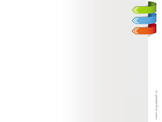 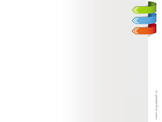 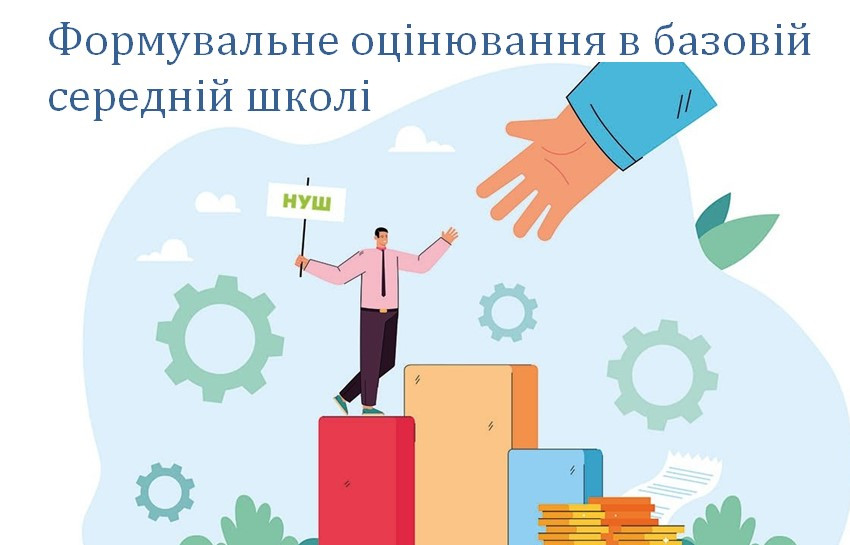 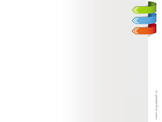 Оцінювання
Формувальне
Сумативне
(підсумкове)
Оцінювання результатів навчання
Оцінювання для навчання
Під час формувального оцінювання ми корегуємо процес навчання, під час сумативного – визначаємо якість його результатів.
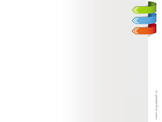 Чим є формувальне оцінювання та чим воно не є:
це не оцінка, а механізм формування навчального процесу;
це інструмент підтримки, а не контролю;
відбувається під час навчання і є його частиною; 
оцінює процес навчання; 
завжди є позитивним; 
індивідуалізоване; 
забезпечує зворотний зв'язок, який допомагає зрозуміти наступні кроки                                 в навчанні;
усвідомлення самим учнем дистанції між тим, чого він хоче досягти, і тим,                     де він знаходиться в даний момент; 
планування того, що учень повинен зробити, щоб цю дистанцію скоротити;
 зміцнює впевненість у тому, що можна поліпшити результати.
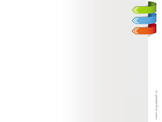 Формувальне оцінювання
Завдання вчителя – розкрити потенціал кожної дитини, а не перевірити її на відповідність певному стандарту. 
Оцінювання досягнень учнів необхідно спрямовувати на формування позитивної їх самооцінки. 
Доцільно акцентувати увагу лише на позитивній динаміці досягнень учнів. Про труднощі у навчанні необхідно говорити з учнем індивідуально, аби не створювати ситуацію колективної зневаги до дитини.
Формувальне оцінювання не повинно містити частки НЕ, жодних негативних суджень чи критики. 
Формувальне оцінювання діагностує сфери, які потребують покращення, і допомагає покращити їх.
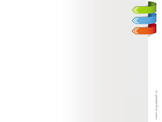 Доцільно вчити дітей взаємооцінюванню
при цьому формувати уміння коректно висловлювати думку про результат роботи однокласника, давати поради щодо його покращення.
Важливо не протиставляти дітей одне одному. 
Стимулюючим має бути порівняння роботи (відповіді, дії тощо) з тим, як працювала дитина раніше.
Формувальне оцінювання не може складатися з балу, цифри,                     букви чи лише одного слова. 
Вчитель має надавати батькам пояснення, письмову чи словесну.
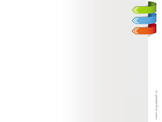 Техніки формувального оцінювання
 «лінійка успіху»
сигнальні картки
 мовні підказки
 сигнали рукою
«світлофор»
«вимірювання температури»
«оціночні листки»
рефлексія
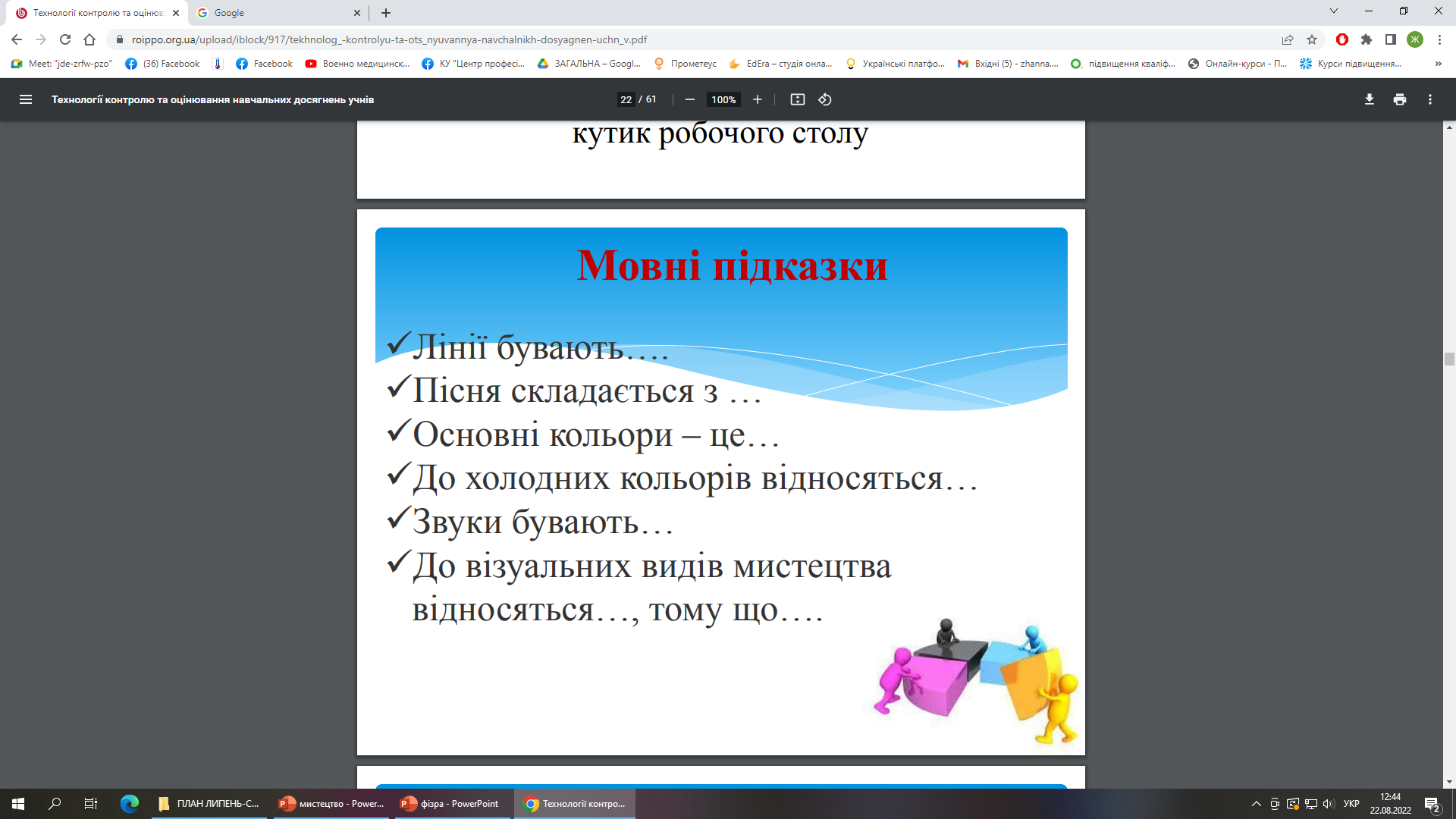 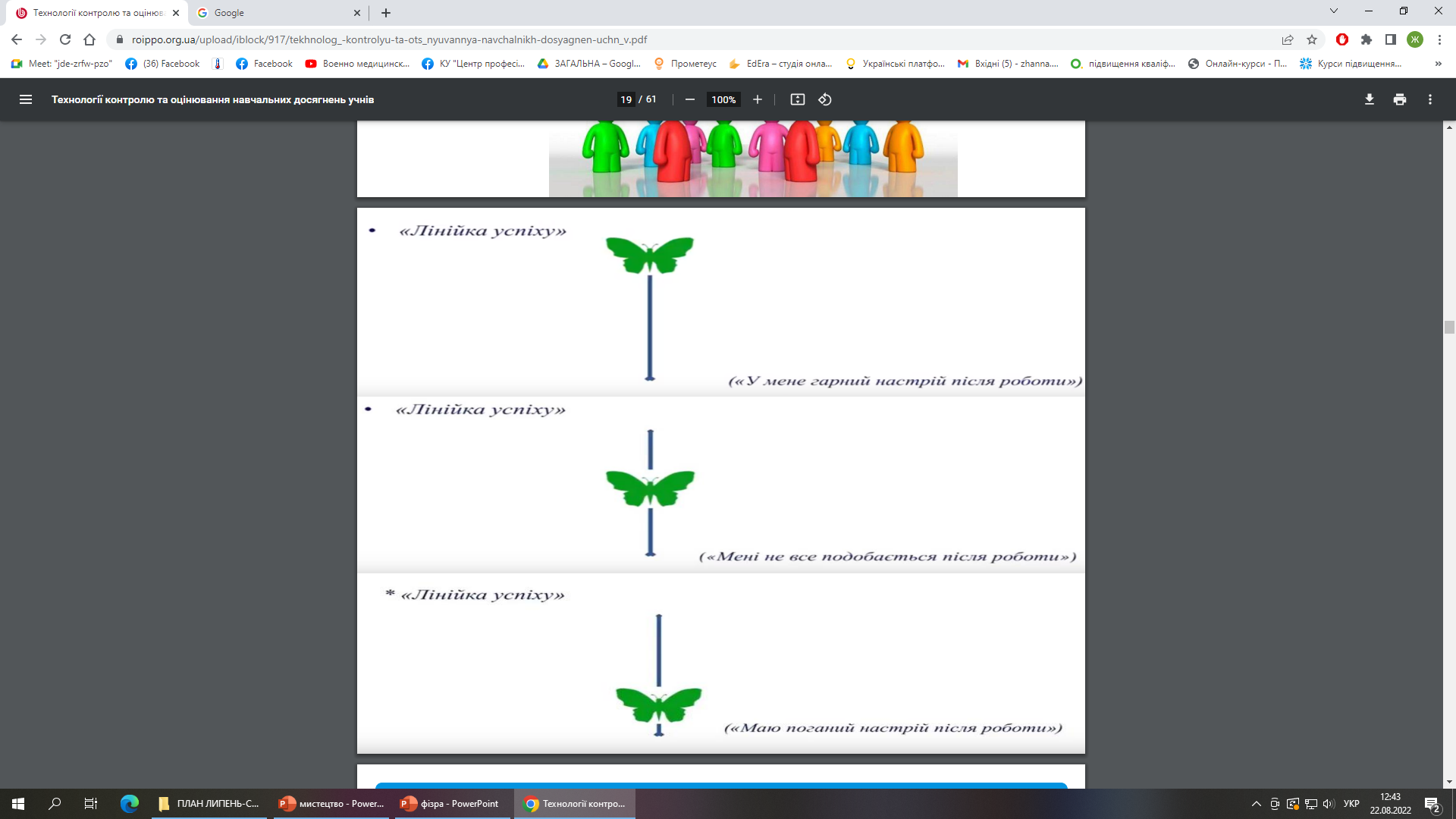 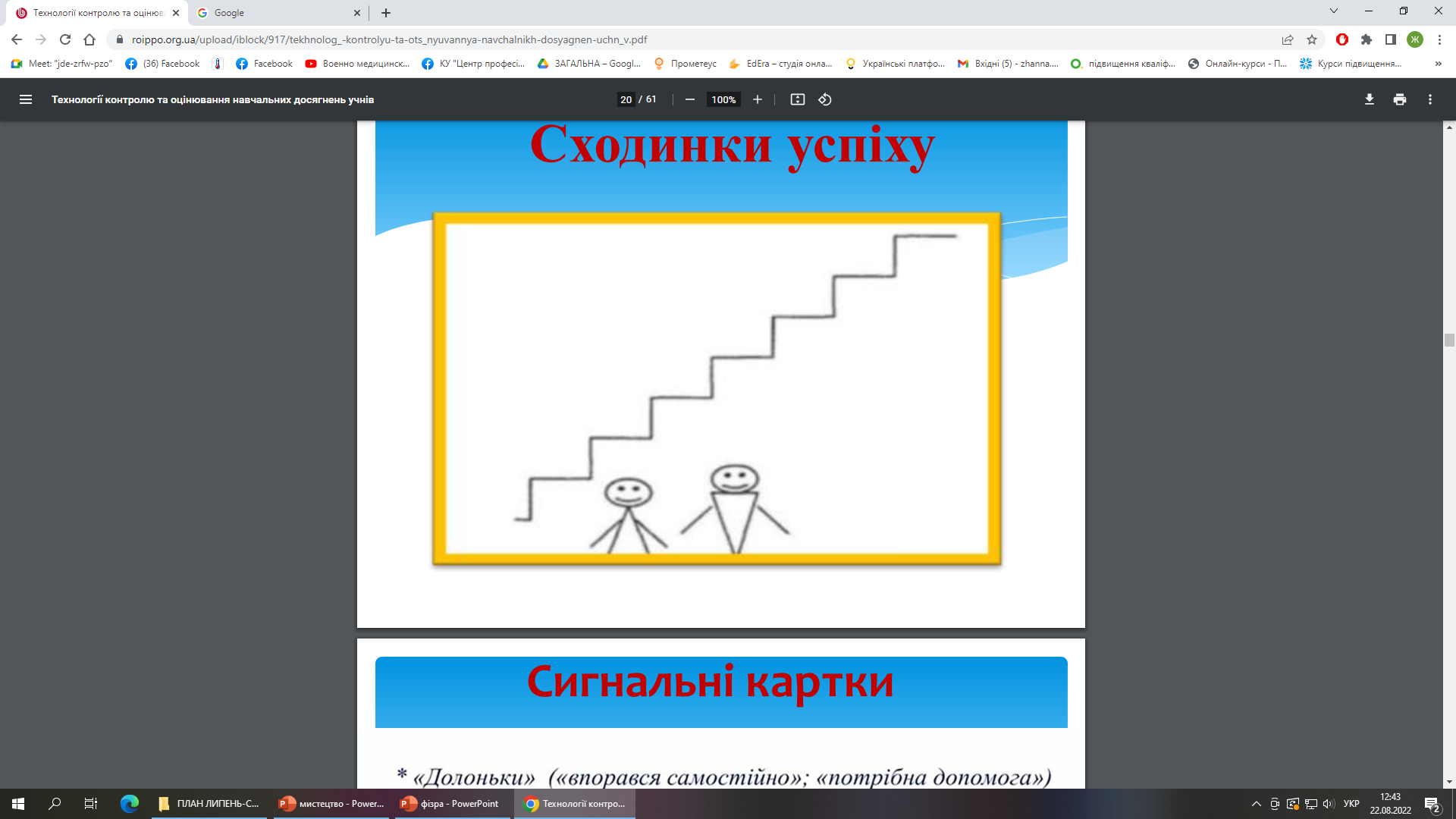 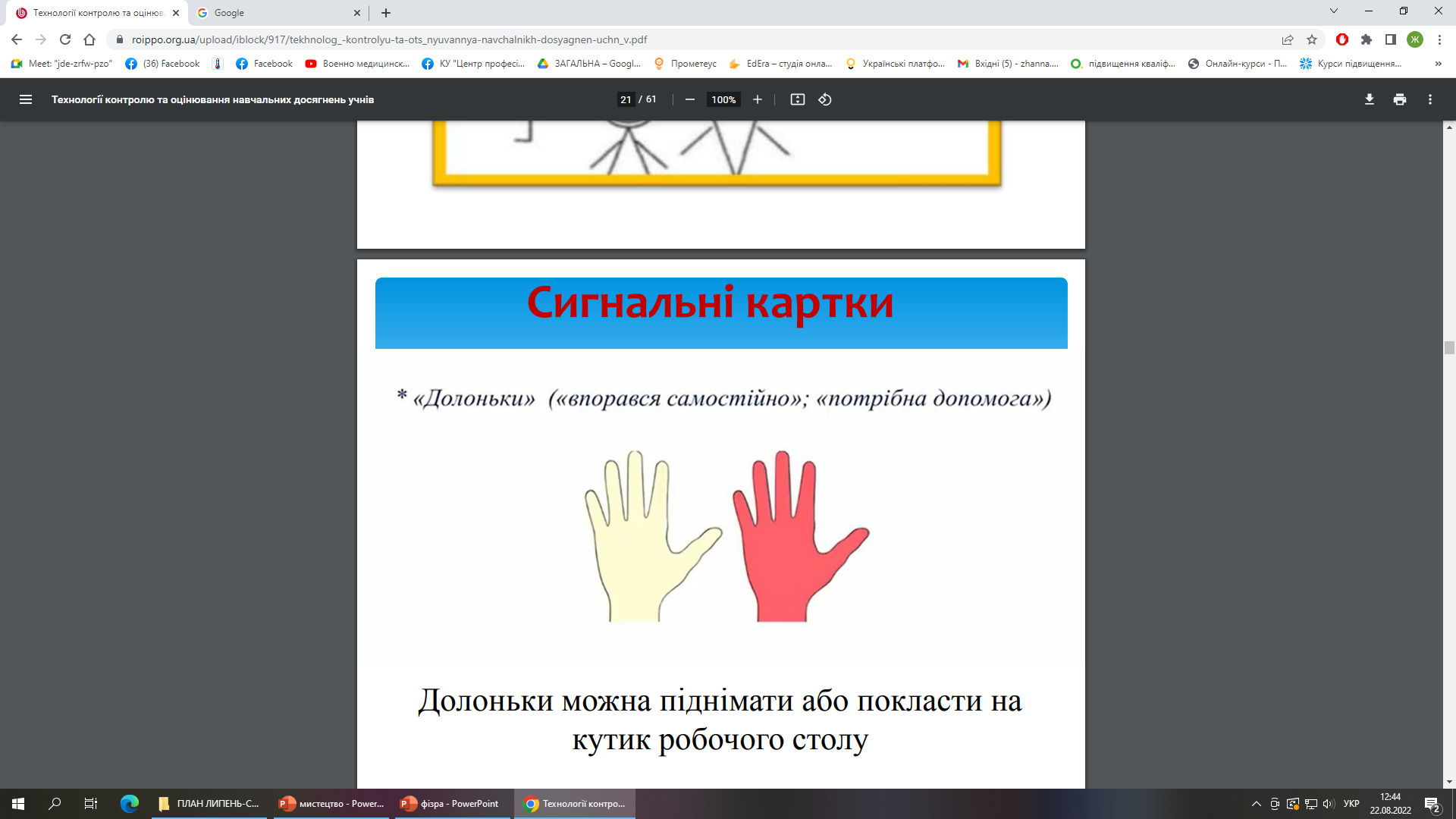 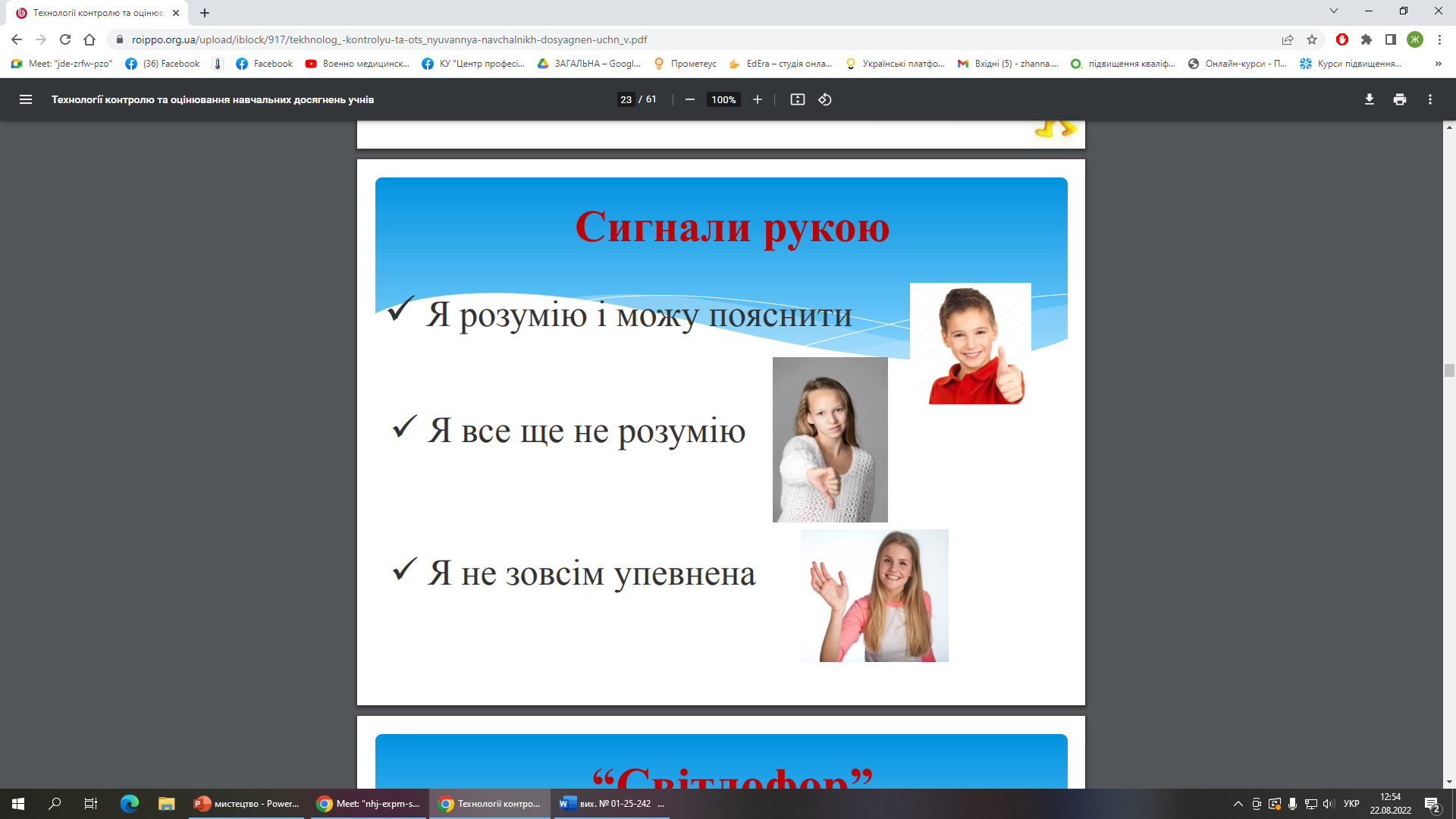 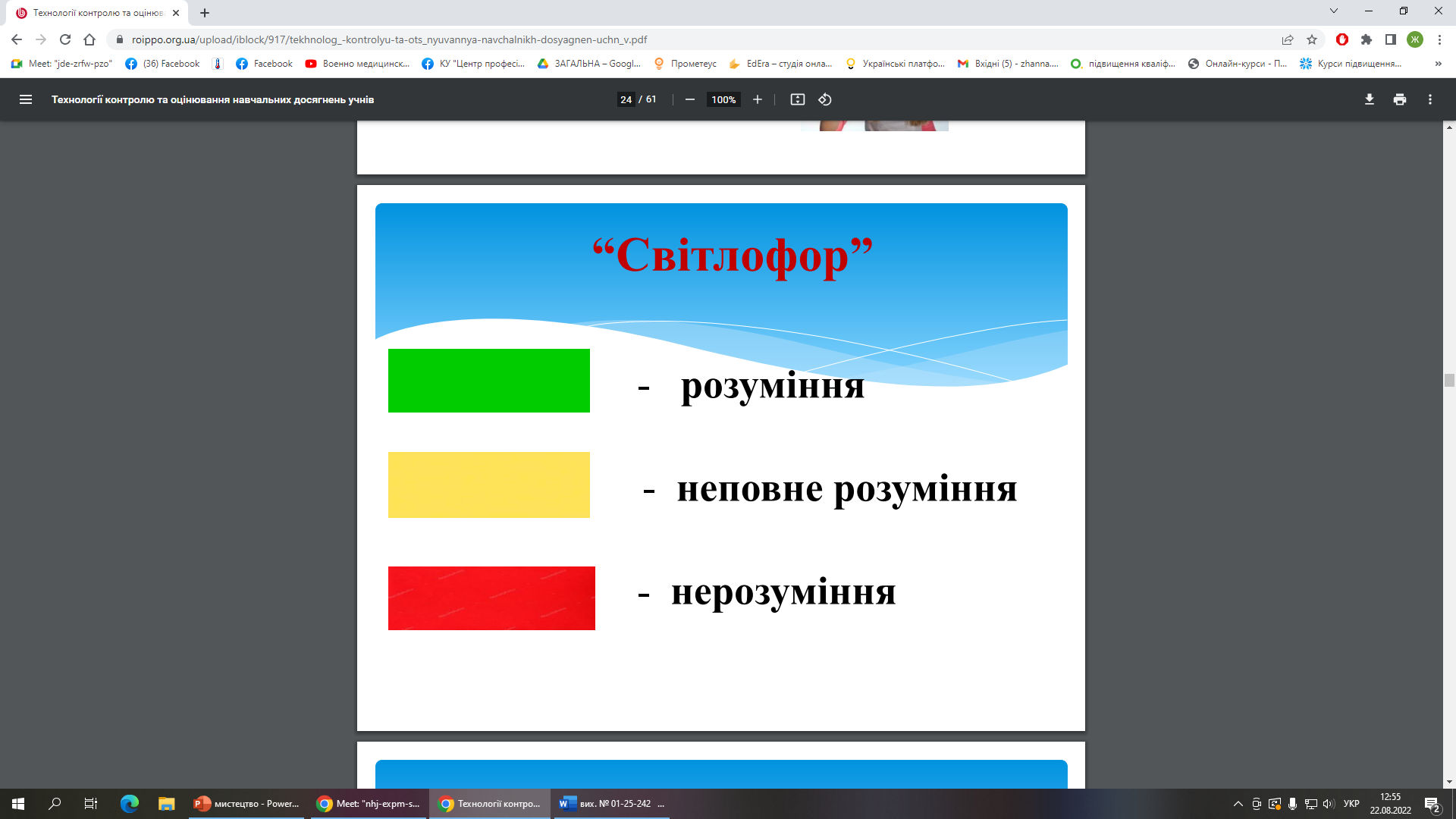 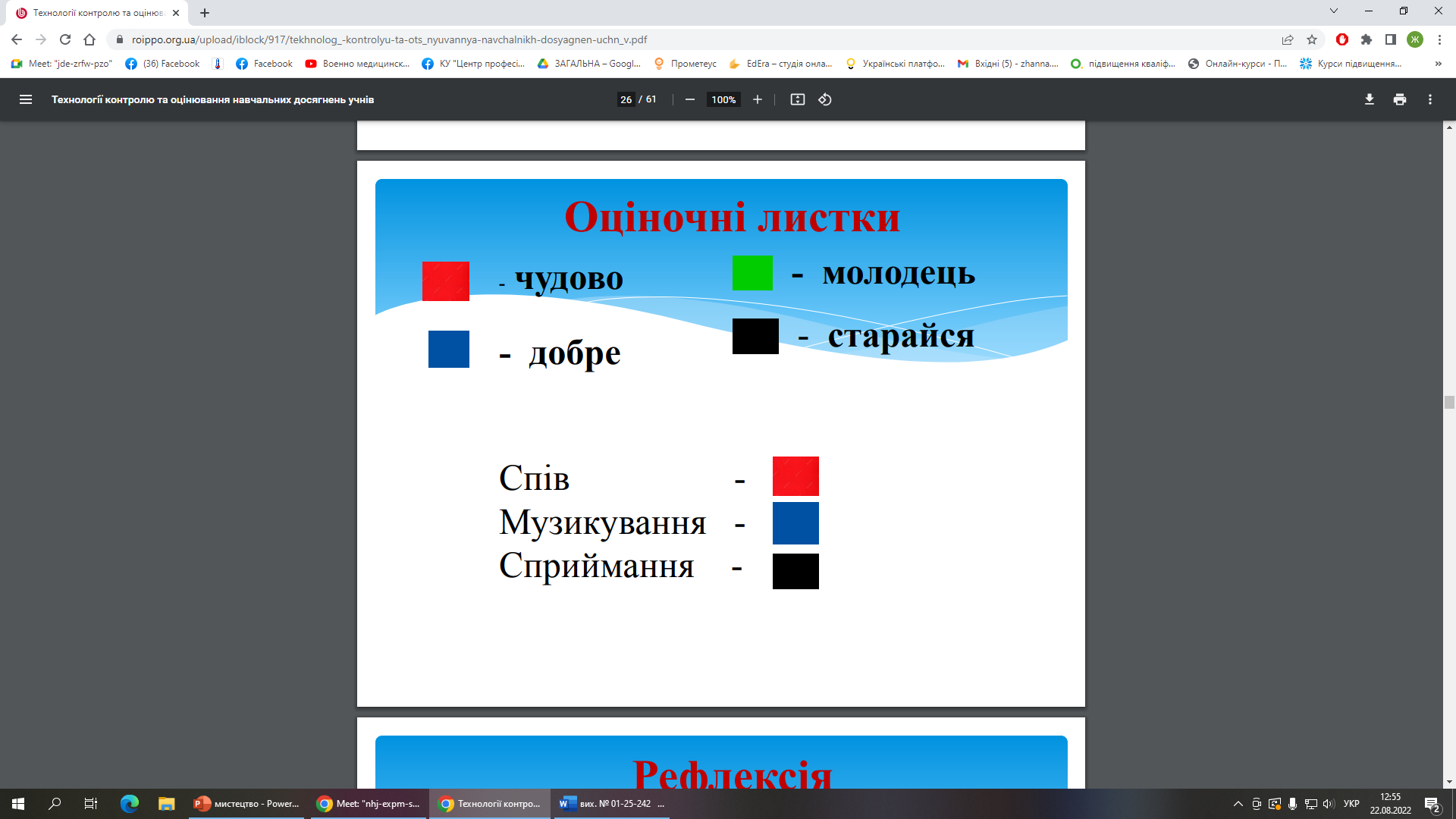 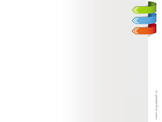 Таблиці З-Х-Д
Сигнали рукою
Повністю розумію 


Потребую ще почитати 


Не розумію (червоний хрестик)
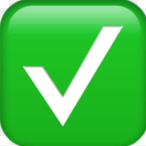 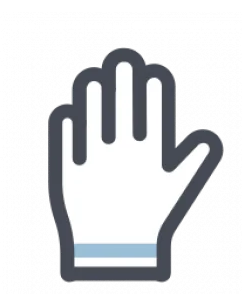 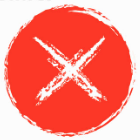 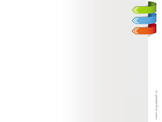 Спрямована розшифровка 
       Учні своїми словами дають розшифровку тих понять, які були опрацьовані на уроці. 

 Резюме в одному реченні 
      Учні одним реченням дають характеристику основних понять, розібраних на уроці. 

 Карти додатків
Учні наводять приклади з життя на застосування вивченого матеріалу, таким чином відбувається перенос знань з теорії на практику.
Тижневі звіти. 
Забезпечують швидкий зворотний зв’язок: вчитель – учень. 
Чого я навчився цього тижня? 
Які питання залишились для мене незрозумілими? 
Які питання я задав би учням, якби був вчителем, щоб перевірити, чи зрозуміли вони матеріал? 

Шкала. 
На полях зошита учень креслить шкалу і відзначає хрестиком на якому рівні, на його думку, виконана робота. Внизу – не впорався, посередині – впорався, але виникли проблеми, вгорі – все вийшло. Під час перевірки вчитель обводить хрестик, якщо згоден з оцінкою учня, або малює свій, якщо не згоден.
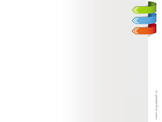 Рефлексія
Що зрозумів, чому навчився на уроці?...................... Було цікаво…

Що було цікаво, складно, вдалося?........................... Було важко…

Мені ще потрібно повчитися………………………. Тепер я можу…

За що можу похвалити себе?.....................................Я навчився…

Навіщо нам потрібен був цей урок?.......................... Я зміг…

Що найбільше вразило?............................................ Я спробую…

Що є потрібним для запам’ятовування?...................... Мене здивувало

Над чим треба ще попрацювати?................................ Урок дав мені для життя…
Ефективний зворотній зв’язок
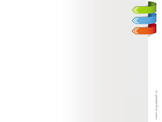 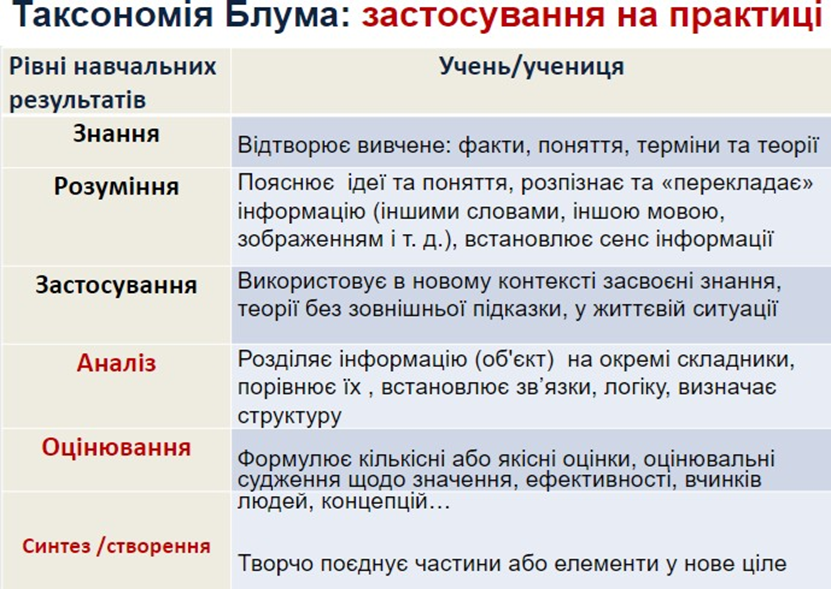 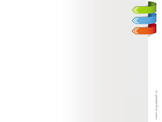 Завдання учням
Презентувати твір( музичний, образотворчий), який їм найбільше сподобалася. 
Вказати причини  вибору.
Розповісти, що вони виправили при можливості.
Які емоції переживали.
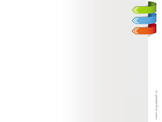 ВЗАЄМООЦІНЮВАННЯ - 
 відзначення сильних і слабких сторін інших робіт і, таким чином, аналіз власного прогресу
САМООЦІНЮВАННЯ – 
один з видів оціночної діяльності, пов’язаний не з виставленням собі оцінок, а з процедурою оцінювання, найменше пов’язане з балами
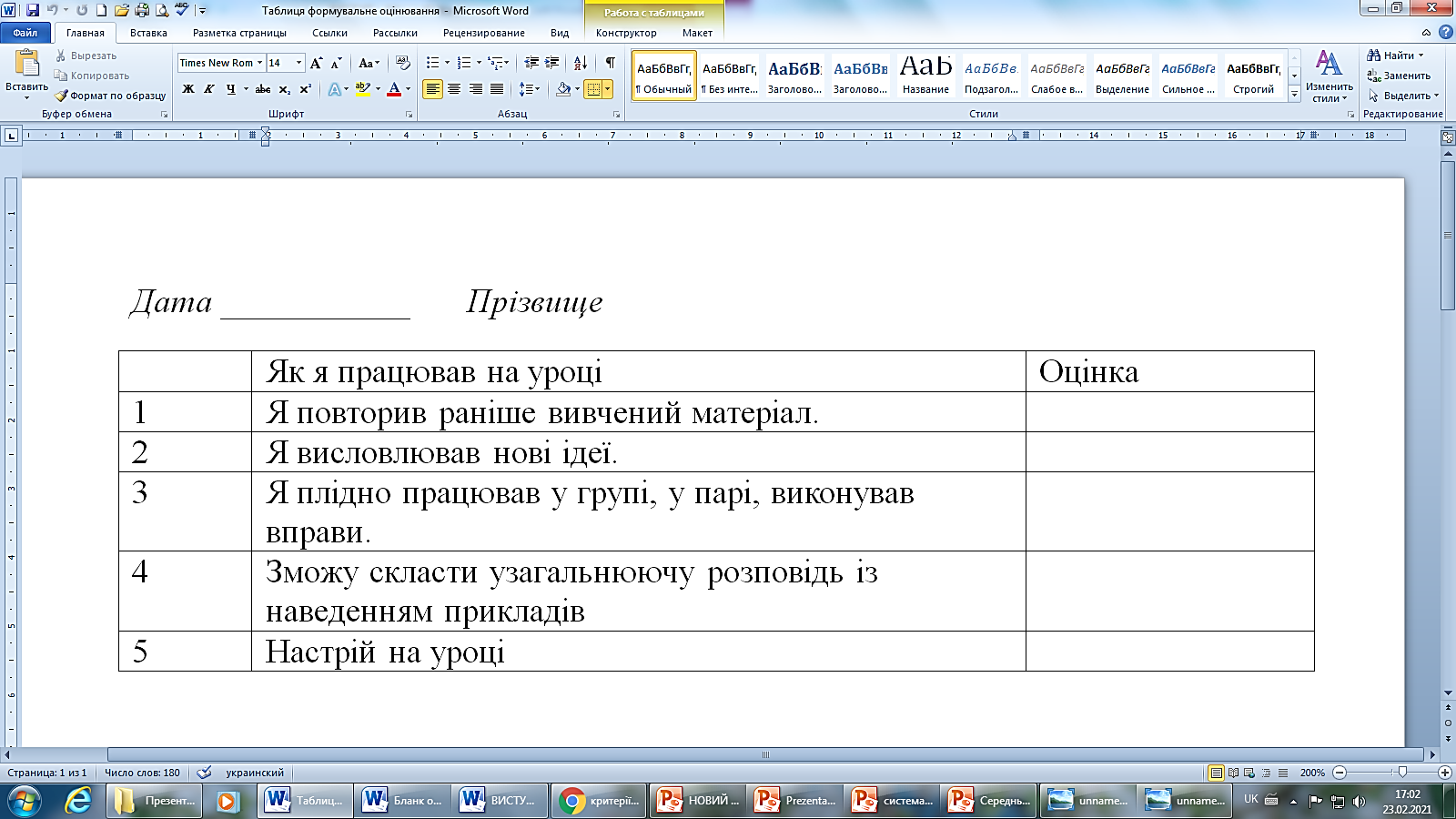 Використання методик самооцінювання та взаємооцінювання учнів 
під час проведення навчального заняття свідчить про високий рівень педагогічної діяльності вчителя
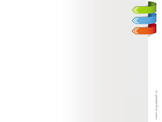 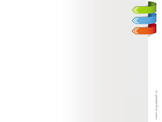 Формувальне (поточне формувальне) оцінювання, окрім рівневого або бального може здійснюватися у формі самооцінювання, взаємооцінювання учнів, оцінювання вчителем із використанням окремих інструментів (карток, шкал, щоденника спостереження вчителя, портфоліо результатів навчальної діяльності учнів тощо) 
Поточний контроль – навчальний. Запитання, завдання, тести, тощо спрямовані на закріплення вивченого матеріалу й повторення пройденого, тому індивідуальні форми доцільно поєднувати із фронтальноюроботою класу. 
Тематичне оцінювання пропонується здійснювати на основі поточного оцінювання із урахуванням проведених діагностичних (контрольних) робіт, або без проведення подібних робіт залежно від специфіки навчальногопредмета. Під час виставлення тематичного бала результати перевірки робочих зошитів, як правило, не враховуються. Оцінка за семестр ставиться за результатами тематичного оцінювання та контролю груп загальних результатів.
http://cprpp.osvitasl.km.ua/
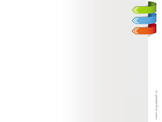 ДЯКУЮ ЗА УВАГУ!